Mardi 26 février 2024 – AFIUBertrand Fabian – IHF Luxembourg & Liège
« Impact de la mise en place d’un PIT hybride sur la disponibilité des moyens de l’AMU en province de Luxembourg »
Mémoire en vue de l’obtention du grade de master en sciences de la santé publique (finalité SIU)

Promoteurs: Dr Stipulante S. & Dr Zandona R
Problématique et Objectifs
Modification du paysage de l’AMU en province de Luxembourg
Absence de plateaux techniques 
Pénurie spécialiste
 Augmentation des transferts inter-hospitaliers
Conséquences AMU ?
[Speaker Notes: En province de Luxembourg, au niveau de l’Aide Médicale Urgente, nous faisons face à une réalité différente des autres provinces, d’une part par sa grande superficie, le maillage routier faible et peu rapide, mais également par la présence d’un seul réseau hospitalier, Vivalia, qui souhaiter modifier leurs organisations internes et donc par conséquence le paysage de l’AMU. 
De plus, l’absence de plateaux techniques de pointes, associées à une pénurie grandissante de spécialiste ont un impact sur la demande de transferts hospitaliers en intra et extra provincials, et par conséquence sur la disponibilité des vecteurs ALS de la province de Luxembourg. 

En tant qu’inspecteur d’hygiène fédéral, pour faire face à ces défît grandissants, nous avons demandé au SPF SP l’implantation d’un des deux projets PIT TIH dans la province de Luxembourg, mais nous n’avions pas d’idée quelles allaient les conséquences de l’implémentation d’un nouveau vecteur hybride dans l’AMU luxembourgeoise. 
L’hypothèse initiale était d’affirmer que l’implémentation d’un PIT TIH allait avoir un impact sur les autres vecteurs ALS mais également sur l’activité des opérateurs et sur les missions primaires réalisées en province de Luxembourg. 
La présente recherche tend à répondre à cette hypothèse.]
Méthodologie
[Speaker Notes: Le choix du type d’étude s’est porté sur une recherche mixte, intégrant des approches quantitatives et qualitatives. Pour aborder la problématique étudiée, elle s'appuie sur :
Une étude de cohorte longitudinale pré-post, où la collecte des données a été réalisée de manière rétrospective sur deux intervalles temporels de durée identique, chacun couvrant une année entière: l'année 2021 (phase pré) et l'année 2022 (phase post). Pour la méthode d’échantillonnage le choix s’est porté sur la méthode non-probabiliste 
La population étudiée, tant en phase pré-intervention qu'en post-intervention, englobe l'ensemble des missions, qu'elles soient primaires ou secondaires, réalisées par un dispositif ALS suite à une réquisition émanant de la CU112 d'Arlon. Les données brutes de missions sont issues du logiciel d’aide à la décision CityGIS® Trois databases différentes ont été nécessaires à la réalisation de cette étude, elles ont été fournies par la cellule Datamining du service Aide Urgente. 

L’approche qualitative utilisée repose sur l’utilisation d’entretiens semi-dirigés auprès des chefs d’équipes de la CU112. Ces interviews ont été réalisées par vidéo conférence suite aux réponses à un questionnaire en ligne, complété par les CE. La méthode utilisée pour la réalisation du questionnaire est la méthode Delphi (20)]
Résultats et Discussion
[Speaker Notes: Les résultats discutés précédemment nous permettent de dégager des pistes de réflexions et des approches de discussion 
Pour la disponibilité, nous avions pris comme variables marquants cette disponibilité, le TM, l’IML et le TML.
Les échantillons étant élevé, les différents taux de dispo sont statistiquement pertinent > et montre une baisse notable des moyennes générales. 

Au niveau du TM > peu de changement manifeste mais encourageant car pas de dégradation voire amélioration des différentes moyennes, ce qui démontre amélioration pertinente de la chaine de secours.
	- les légères augmentation de la dispo SMUR constatées ne peuvent qu’être bénéfique pour les SUS qui voit ainsi l’augmentation de la disponibilité médicale 
	- Pour les PITs > peu de changement dans les TM ce qui est expliqué par la délocalisation des bases (temp de retour base +/- 60min) d’où importance AVL

2. Fait probant pour l’IML, c’est la passage sous la barre des 15min (qui est le SLA Ministre De Block + VDB) . 
Contrairement à idées reçues > PL , rural à 99%, IML global diminue et passe sous la barre des 15min. Différence marquée entre les vecteurs dont le principale bénéficiaire est le SMUR DE LIBRAMONT avec une nette amélioration de son IML général. 

3. TML > peu de changement clair mais constat TML PIT déloc à 2’35’’, pour SMUR 3’23’’ > départ base versus dép urg . Analyse est stat significative  mais le constitue pas un marquer flagrant de la dispo des vecteurs]
Résultats et Discussion
[Speaker Notes: Pour terminer la partie discussion, intéressons à un des principal constat de la mise en place du PIT TIH, une augmentation du P099 de 143% en 2022 (+182missions)

Pq ? Deux ébauches de réponses la 1erer est que peut-être c’est le signe d’un besoin réel (destination lointaine +/-50% des TIH hors prov) ou bien que le moyen  hybride mis en place crée un besoin > la réponse est probablement entre les deux, qui pourrait être confirmée par une etude intéressante à réaliser après analyse des TIHU effectué
Un constat relevé essentiellement par la régulation, c’est l’absence de critères d’engagement qui pourrait être solutionné par la mise en place d’un score définissant le niveau d’urgence TIH sur base de critère objectif, cela  permettrait au médecin de justifier l’utilisation d’un moyen ALS et ainsi de cadrer la pertinence de l’engagement du PIT TIH. 

2.La présente recherche a permis de calculer des probabilités de d’effectuer des missions primaires pendant un TIH en fonction de la durée temps & km et de permettre éventuellement d’anticiper le nombre de missions primaires et a mis en lumière le haut taux de niveaux 5 attribuées à un vecteur ALS.]
Perspectives & Conclusions
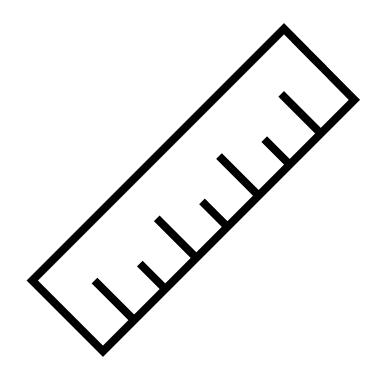 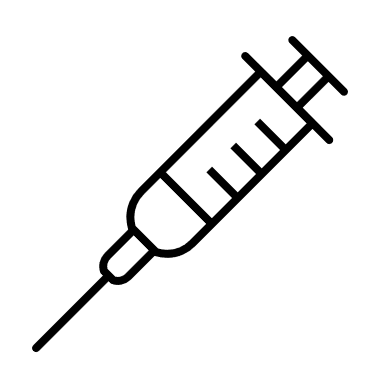 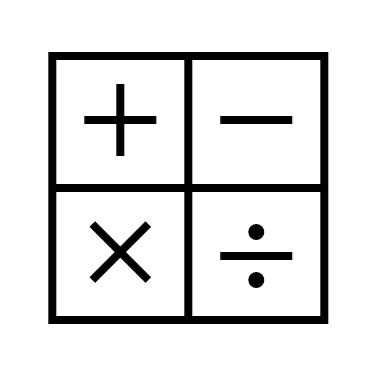 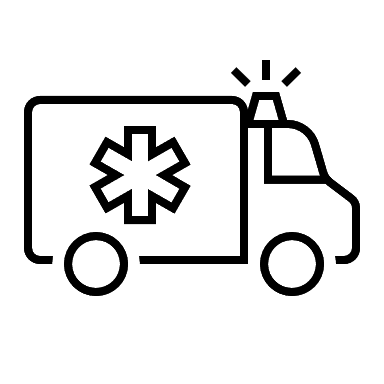 [Speaker Notes: 1. Mise en place d’un score de gravité similaire à celui proposé dans l’étude Janchene et Al en 2021.  

2. IPA = Prof > mise en œuvre plus syst et cohérente des protocoles, Formation médicale + vision centrée patient  les positionne idéalement pour évaluer la réelle nécessité d’un transfert et pour choisir le lieu de destination le mieux adapté à chq situation clinique.

3. Intégration d’algo de probabilité combiné à  une AI dans les outils d’assistance à la décision pourrait révolutionner la manière dont les opérateurs abordent la régulation.
 
4. Quels pourraient être les véritables raisons derrière cette fréquence élévée au niveau 5? Discordance dans les protocoles de régulation médicale ? Erreurs de régulation? Manque de formation des SA]
Conclusions
[Speaker Notes: L'objectif de cette étude était d'évaluer les conséquences sur la disponibilité des vecteurs ALS dans la province du Luxembourg après l'introduction d'un dispositif mixte spécifiquement dédié aux TIH. 
1. Bien que l'analyse démontre un impact réel sur la disponibilité, cet impact demeure modéré. Nous observons des améliorations, bien que minimes, dans la disponibilité, comme le montrent les temps de mission réduits (-5 minutes) et la diminution de l'IML moyen (environ 2 minutes, passant en dessous de la barre des 15 minutes).
.2. Cependant, cette augmentation de disponibilité, même minime, est bénéfique pour les soins prodigués aux patients et la rapidité d'intervention lors de situations médicales urgentes.
3. En ce qui concerne les missions secondaires, cette étude met en avant et quantifie l'impact qu'un transfert secondaire peut avoir sur la probabilité de lancer une mission primaire. Cette information pourrait permettre d'ajuster la régulation grâce à des algorithmes de probabilité, intégrés à des systèmes d'intelligence artificielle au sein des logiciels d'assistance décisionnelle pour les opérateurs.
4. Comme le souligne la littérature, les connaissances et les pratiques autour des transferts inter-hospitaliers sont en constante évolution. L'instauration du PIT TIH représente une étape cruciale dans le processus de reconnaissance des TIH(U). Tout en privilégiant la sécurité et le bien-être des patients, choisir le vecteur adéquat de manière objective et réfléchie est essentiel pour une régulation efficace du dispositif. 
5. Si ce dernier est utilisé à bon escient, son impact sur les autres vecteurs sera forcément positif, ou du moins, comme le démontre cette étude, pas nuisible pour les urgences médicales. (5)]